Remember Now….
Rejoice, O young man, in your youth, And let your heart cheer you in the days of your youth; Walk in the ways of your heart, And in the sight of your eyes; But know that for all these God will bring you into judgment. Therefore remove sorrow from your heart, And put away evil from your flesh, For childhood and youth are vanity. Remember now your Creator in the days of your youth, Before the difficult days come, And the years draw near when you say, "I have no pleasure in them”
Ecclesiastes 11:9-12:1
Richard Thetford						     www.thetfordcountry.com
Solomon’s Attitude
He maintains a non-pessimistic attitude
Ecclesiastes 1:13
Ecclesiastes 2:1-26
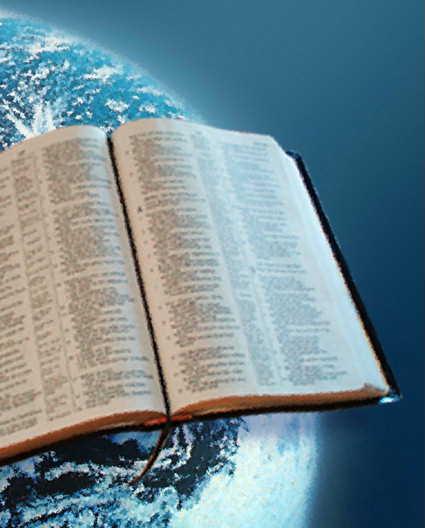 Richard Thetford						     www.thetfordcountry.com
That Happiness is Found in God
True happiness
Ecclesiastes 2:24
Ecclesiastes 3:12
Ecclesiastes 4:18-20
Ecclesiastes 9:9-10
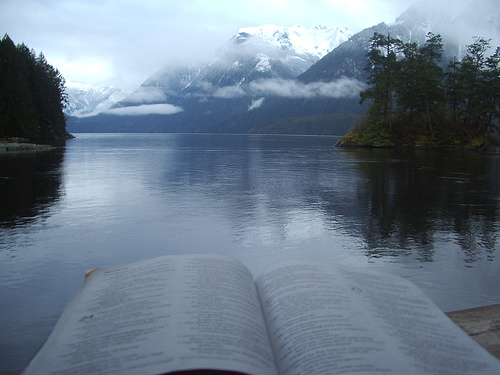 Let us hear the conclusion of the whole matter: Fear God and keep His commandments, For this is man's all. For God will bring every work into judgment, Including every secret thing, Whether good or evil. Ecclesiastes 12:13-14
Richard Thetford						     www.thetfordcountry.com
The Inexperience of Youth
The young should listen to their parents
Proverbs 1:8
Proverbs 4:1-2
Proverbs 4:10-13
Proverbs 5:1-2
Proverbs 13:1
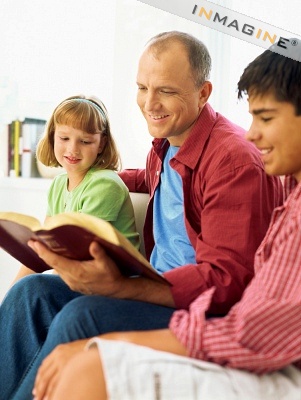 Richard Thetford						     www.thetfordcountry.com
To Respect Authority
Rejoice, O young man, in your youth, And let your heart cheer you in the days of your youth; Walk inthe ways of your heart, And in the sight of your eyes; But know that for all these God will bring you into judgment. (Ecclesiastes 11:9)
Enjoy youth – but be accountable
True freedom is obedience
Richard Thetford						     www.thetfordcountry.com
To Refrain from Evil
Key verses:
Ecclesiastes 11:10
Ecclesiastes 12:14
1 Thessalonians 5:21-23
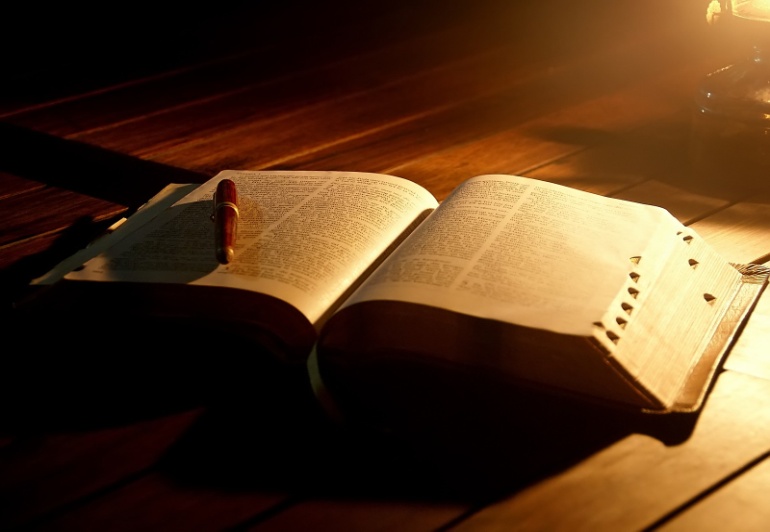 Enjoy life – but control your impulses
Richard Thetford						     www.thetfordcountry.com
To Develop Faith in GodEarly in Life
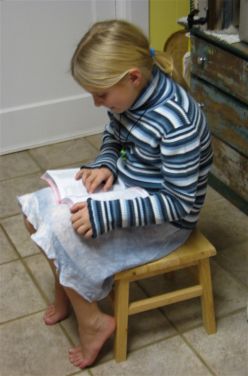 Trust in God while young
Proverbs 4:3-5
Proverbs 22:6
Ephesians 6:4
Richard Thetford						     www.thetfordcountry.com
Remember Now….
To have the right attitude
 Happiness is only found in God
 Rely on the instruction of parents
 Respect authority
 Refrain from evil
 Develop faith in God now
Richard Thetford						     www.thetfordcountry.com